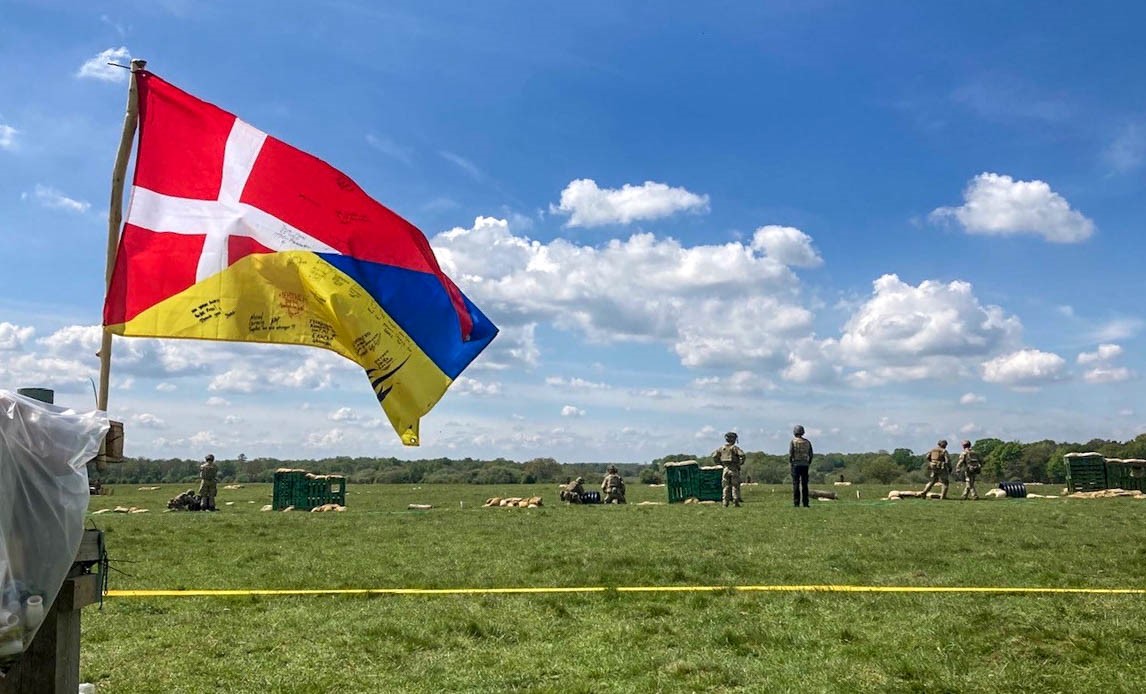 Zeitenwende at the Danish Defence Language Academy:
Considerations and Strategies for Training of Ukrainian Personnel
1
8. maj 2024
Capt. Simon Rueskov
2iC, Operations, Danish Defence Language Academy (DDLA)
Former OC of the Ukraine support at DDLA
8. maj 2024
2
Operations at the DDLA – an operational language academy
Languages 
English/testing
Training language officers
Operations 
deployments and other operational language support
Training civilian military interpreters (uniformed personnel)
3
8. maj 2024
The DDLA before 24 FEB 2022
Deployments
Iraq, Afghanistan, Ukraine, Mali, naval deployments etc.
Using the reserve (language officers/civilian military interpreters)

Downscaling training efforts
4
8. maj 2024
Looking into a relative calm 2022
Danish exit/down scaling
Afghanistan
Iraq
Ukraine
Mali
5
8. maj 2024
The DDLA after 24 FEB 2022
Transition!
Expeditionary  territorial
Areas close to Denmark (Ukraine)

Full time interpreter employments (DDLA more than doubled in size)
6
8. maj 2024
The DDLA after 24 FEB 2022
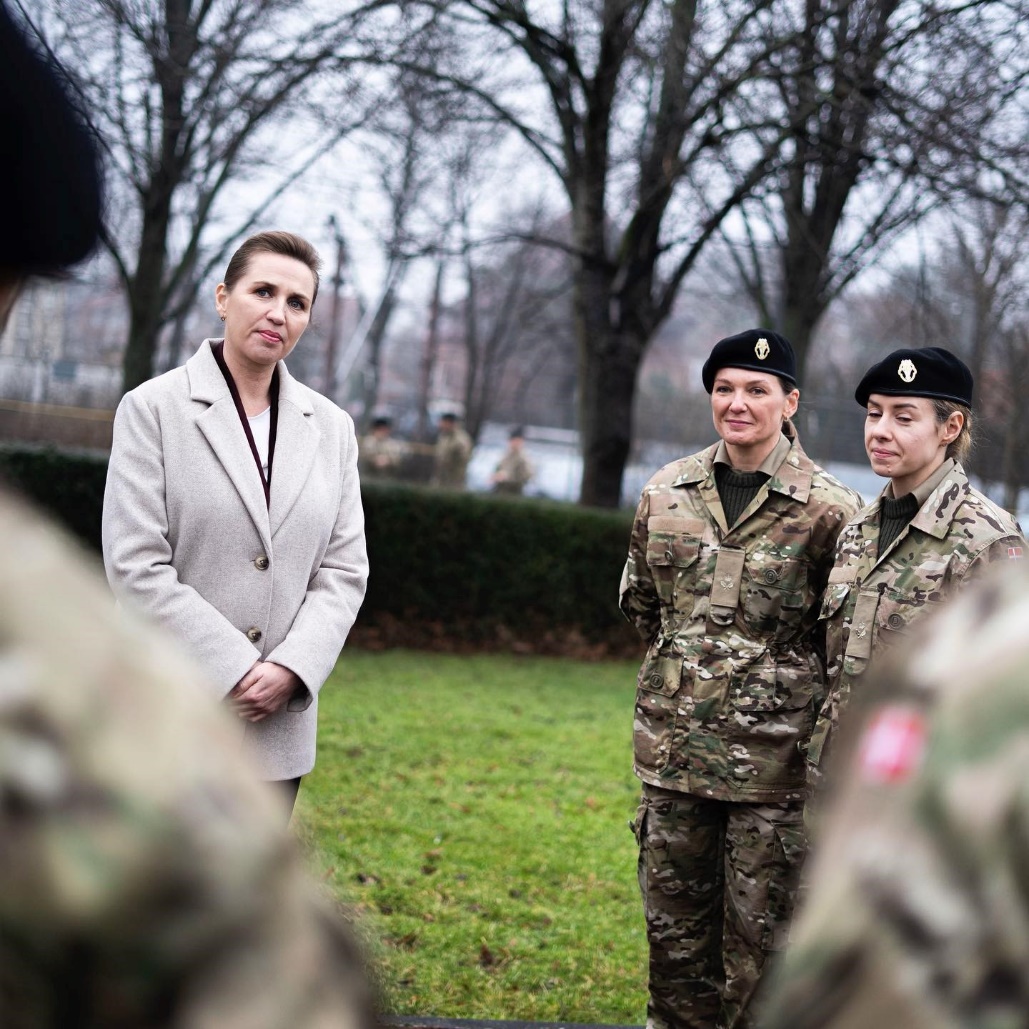 Lacking language officers (Russian speakers)
Lacking Ukrainian language capacity
 Training civilian military interpreters! As many as possible as fast as possible.
7
8. maj 2024
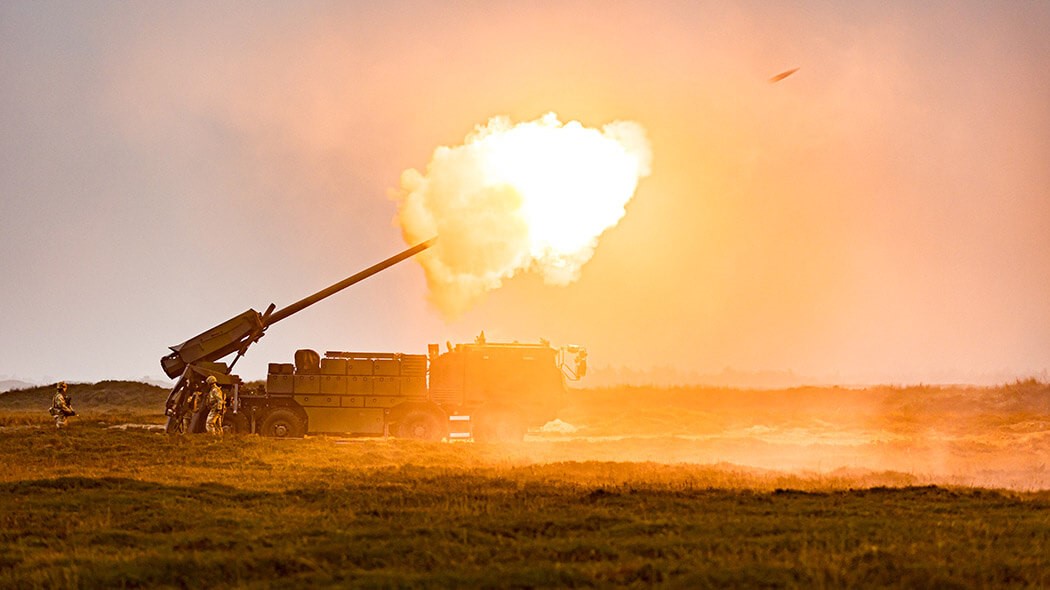 Trainings activities
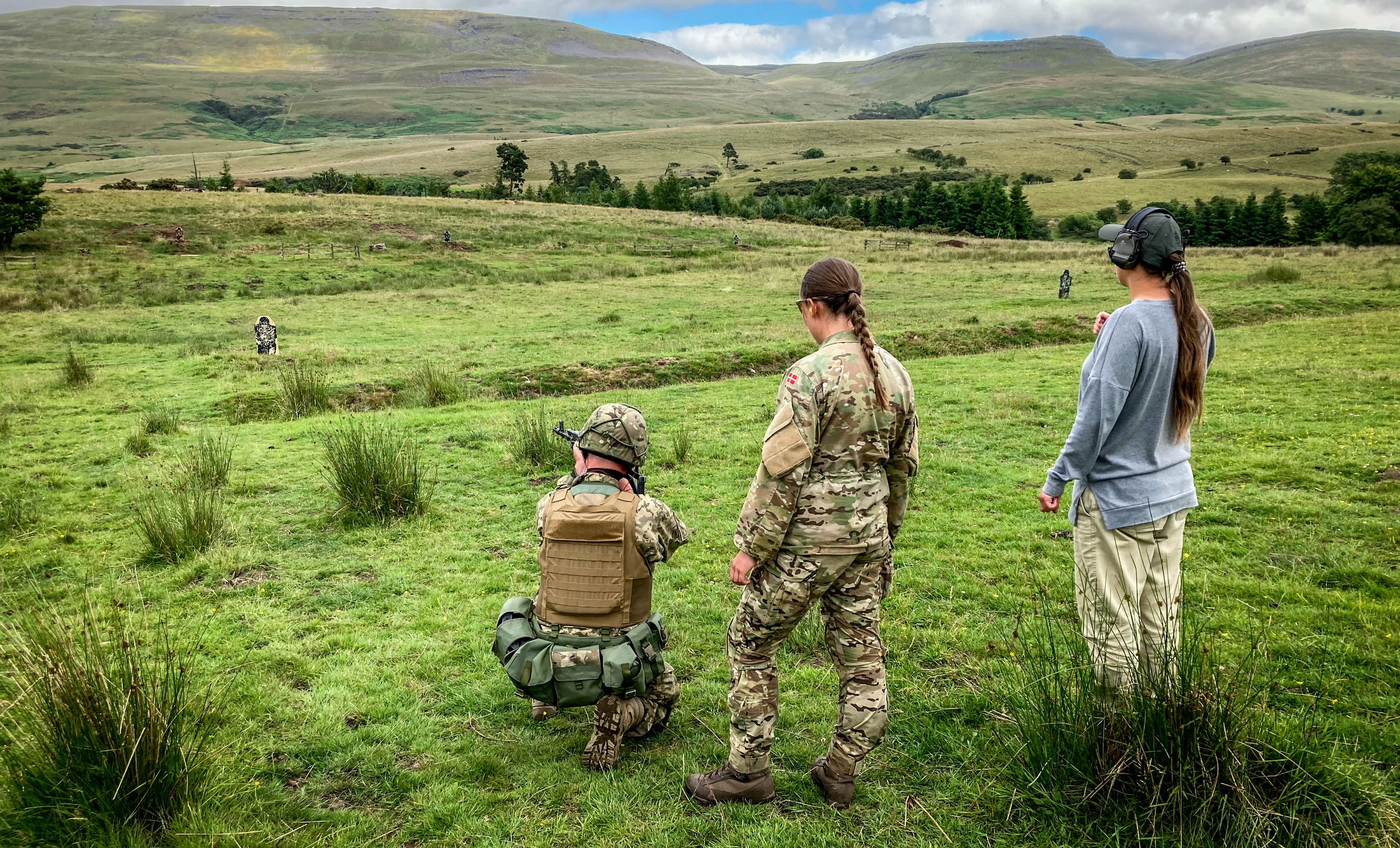 Donations
Basic training
Specialties
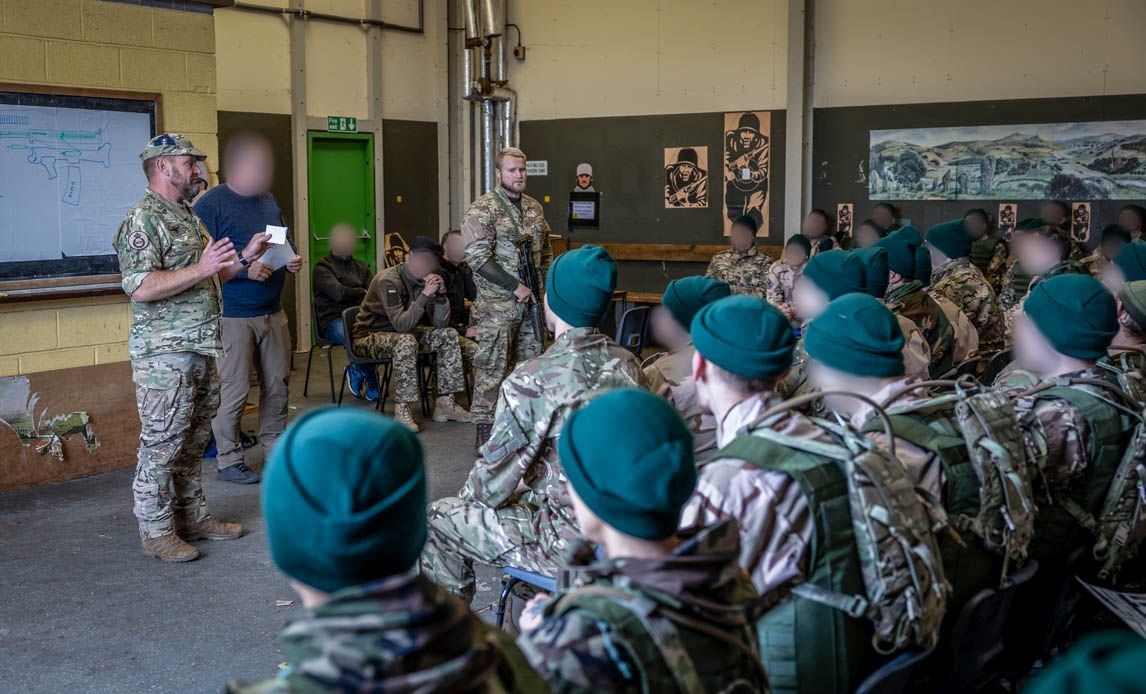 8
8. maj 2024
Increased language complexities
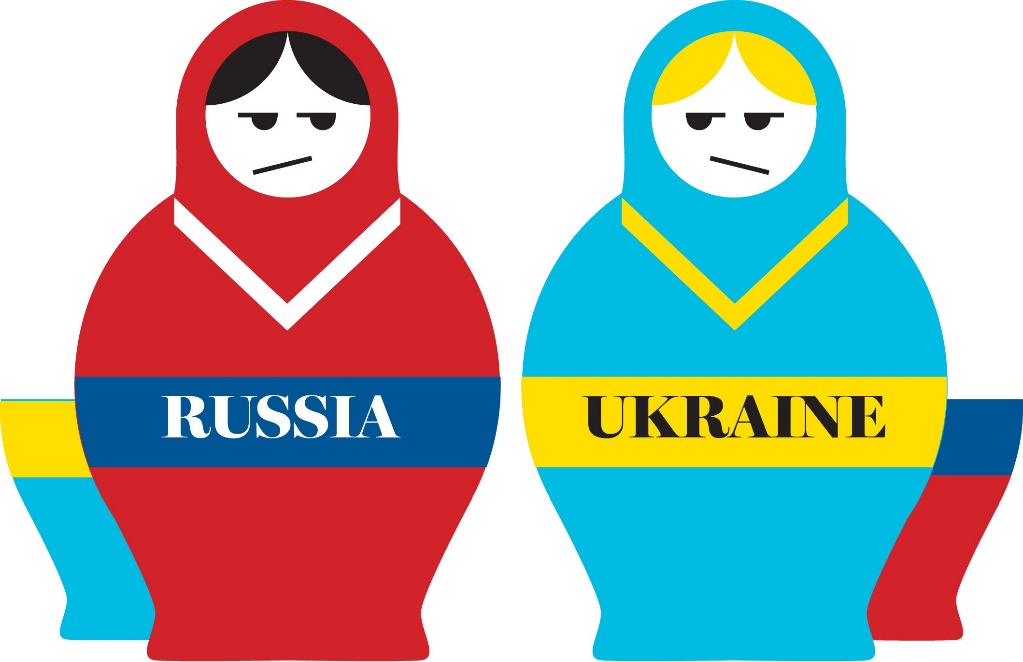 Russian vs Ukrainian
Danish and English
Many different interpreters
Language officers
Civilian military interpreters
Civilian interpreters
Private civilian interpreters
Ukrainian ”interpreters” (English speakers)
And … German/French weapons systems (acronyms)
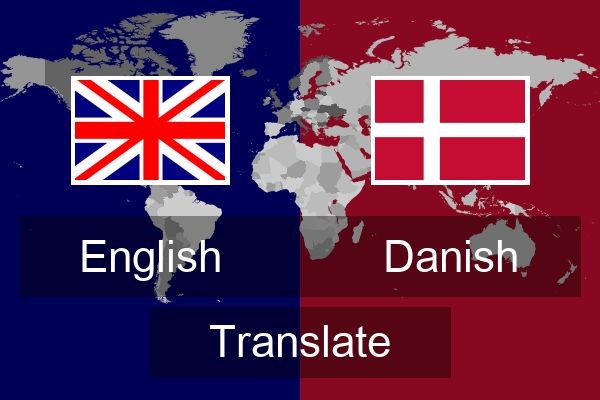 9
8. maj 2024
Problems and challenges
Military security (everything classified)
Not enough personnel. But a political indtend (and pressure) to make it happen:
Compromises! (Quality)
Mix of interpreters
Lack of language skills
Lack of preparation
Changes!
Cancelations and new assignments (short notice!)
Ukrainian language (law and culture)
10
8. maj 2024
Physical and psychological challenges
Long hours!
Lack of preparation  unsatisfying work conditions
Perfectionists need to adapt – professional pride
Close relations with Ukrainian soldiers going to the front
Hard for interpreters
Somewhat different from Afghanistan/Iraq …  identifying with the Ukrainian people?
11
8. maj 2024
Recommendations
Close relations with High Command (plans)
Understanding military interpretation
Consider saying no
Take the physical and psychological challenges serious
Work overload
Talking to psychologists
12
8. maj 2024